Практика з математики на тему:«Додаткові відомості про вписані і описані чотирикутники»
Теорема Птолемея
AB*CD+AD*BC=AC*BD
Нерівність  Птолемея
AB*CD+AD*BC
DB*AC
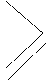 Японська теорема про вписаний в коло чотирикутник
Площа вписаного чотирикутника:
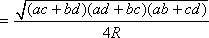 Діагоналі вписаного чотирикутника: